MASH
Mansion
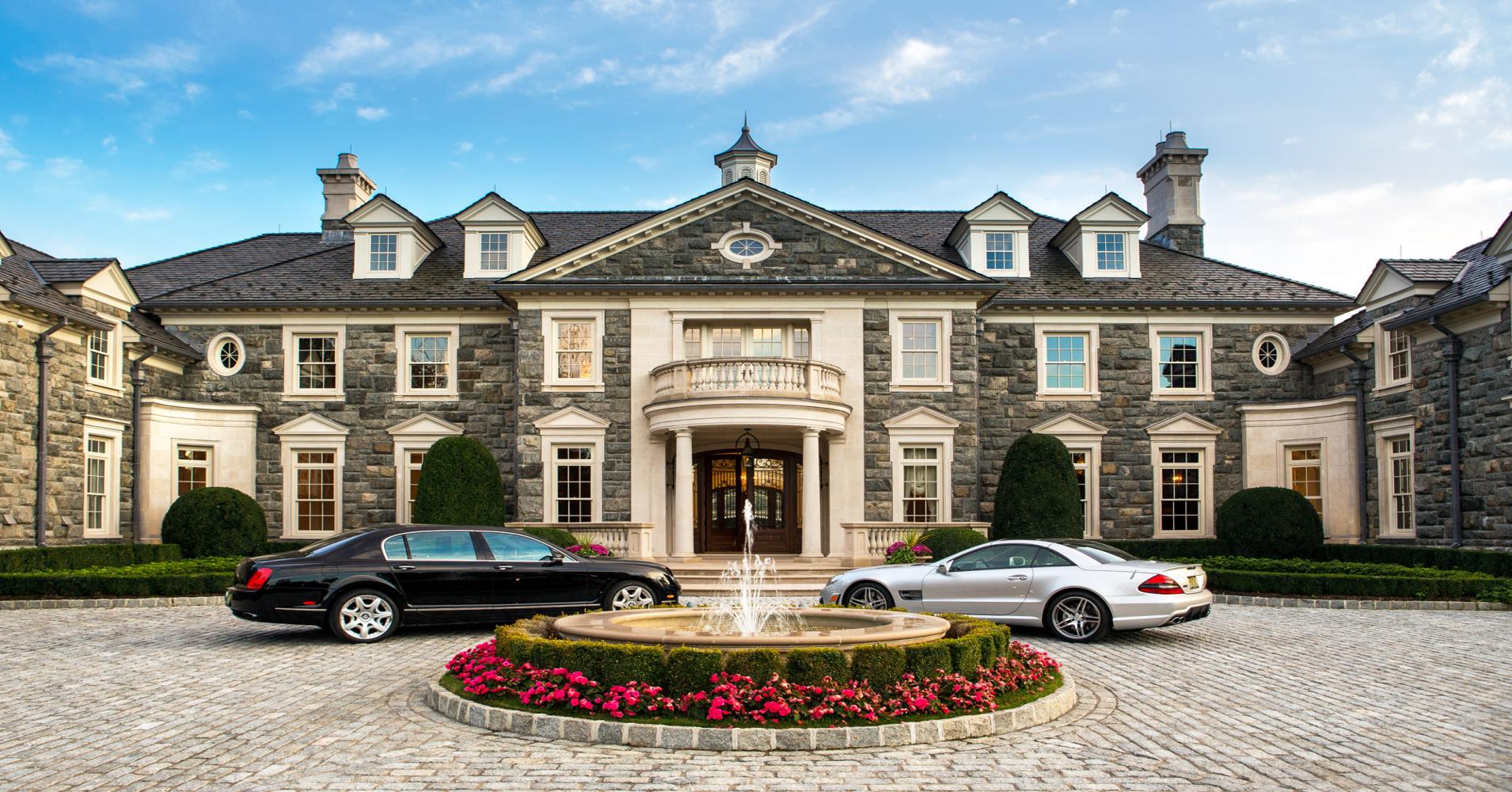 Apartment
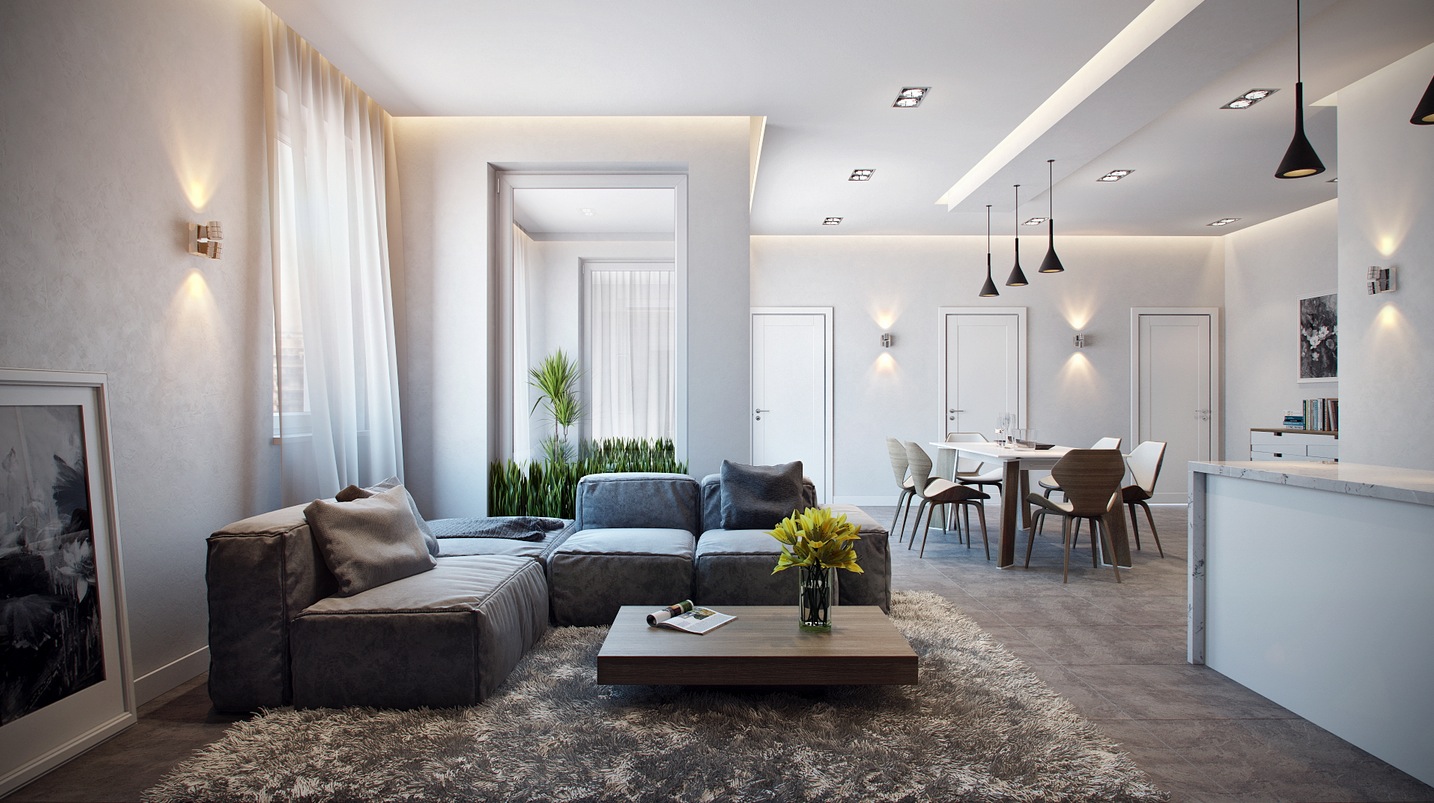 Shack
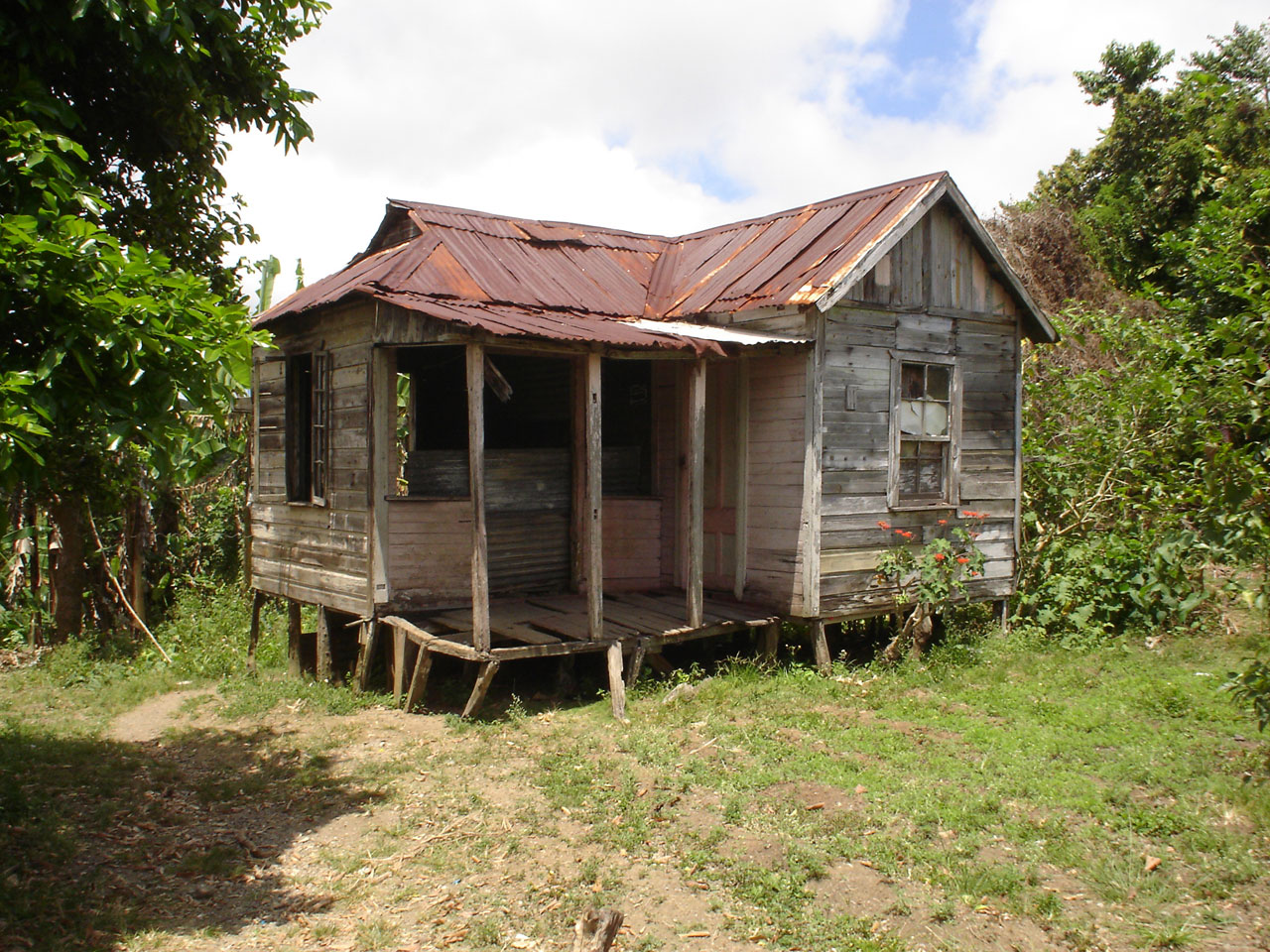 House
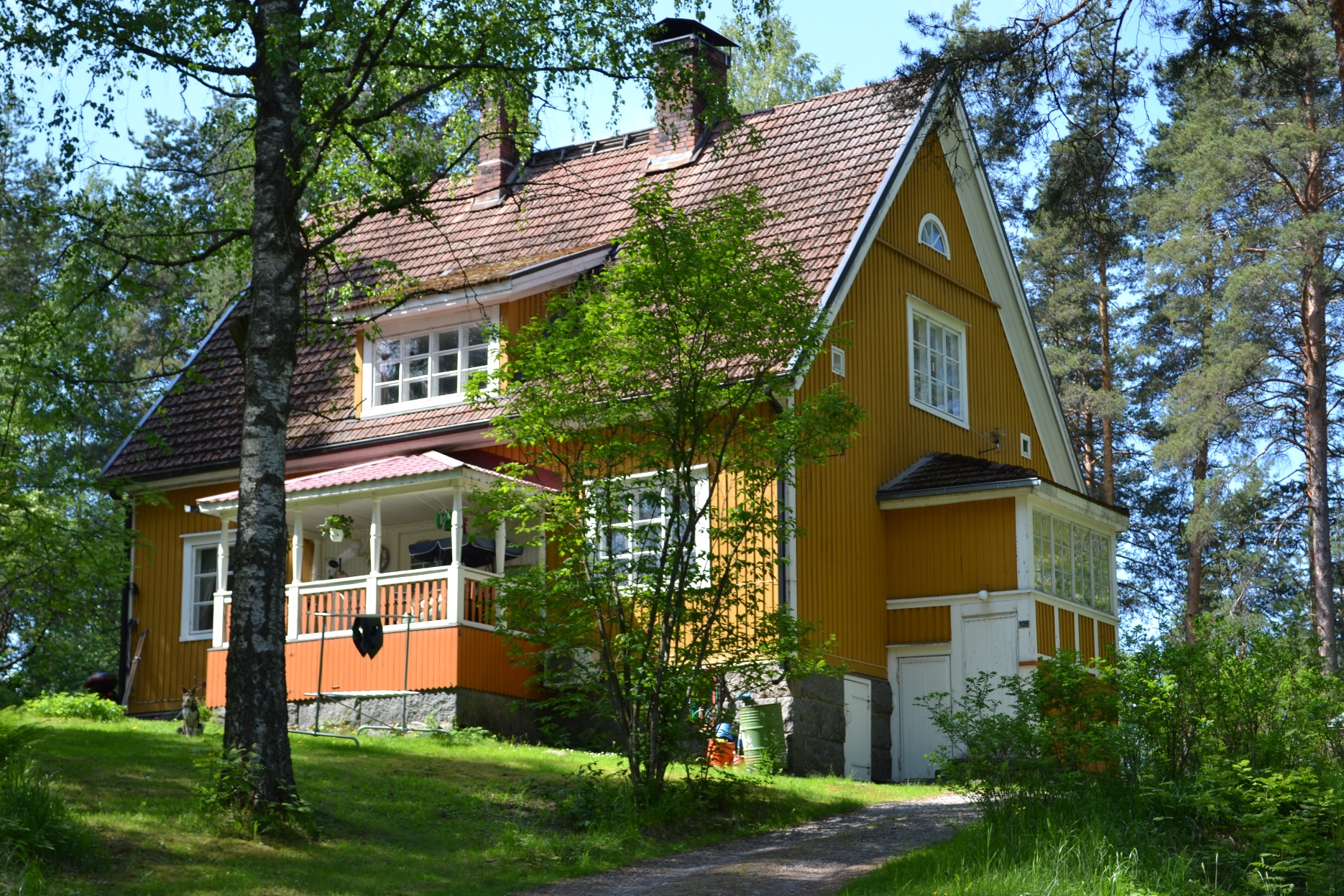 Who are you going to marry?
2 people you like. 

The other student chooses 2 you don’t like.
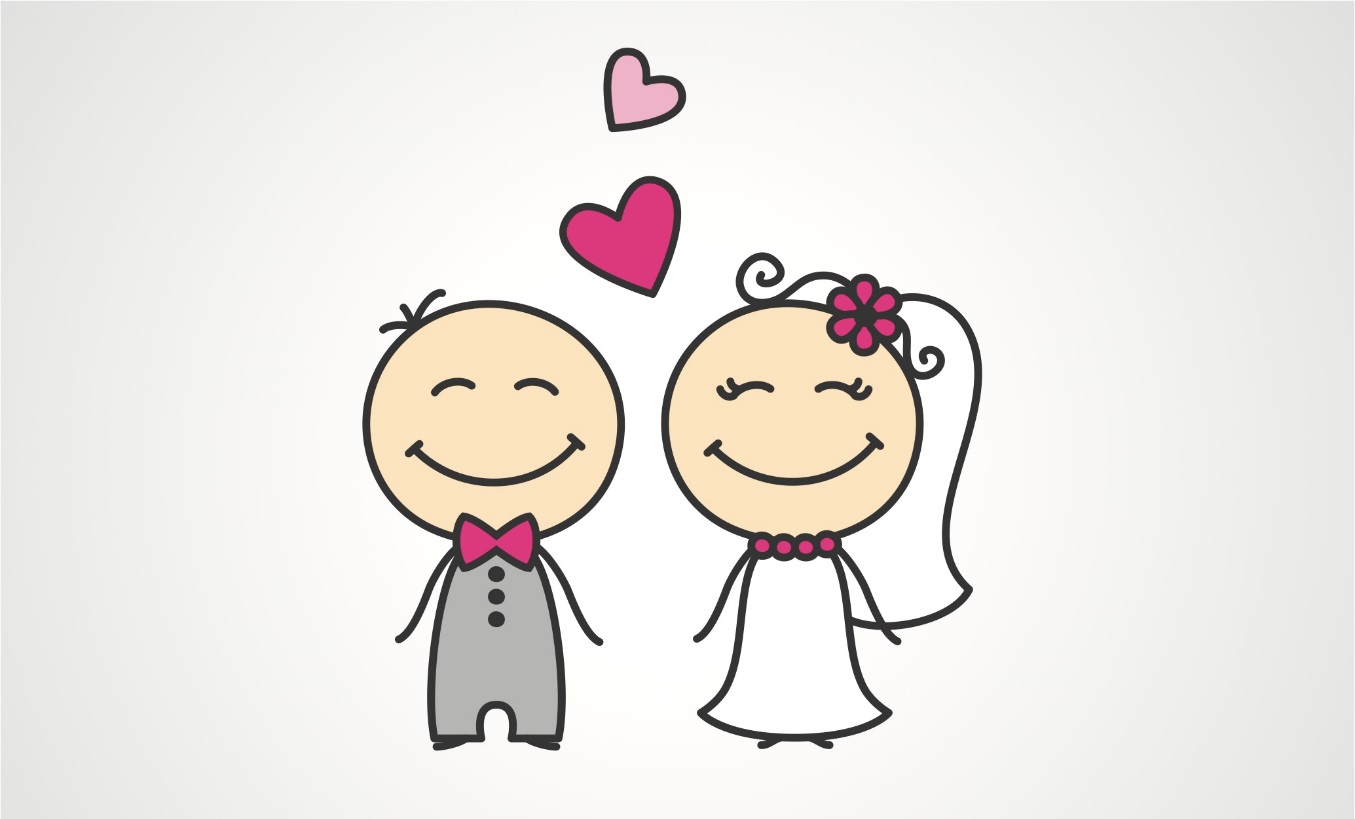 How many children?
2 people you like. 

The other student chooses 2 you don’t like.
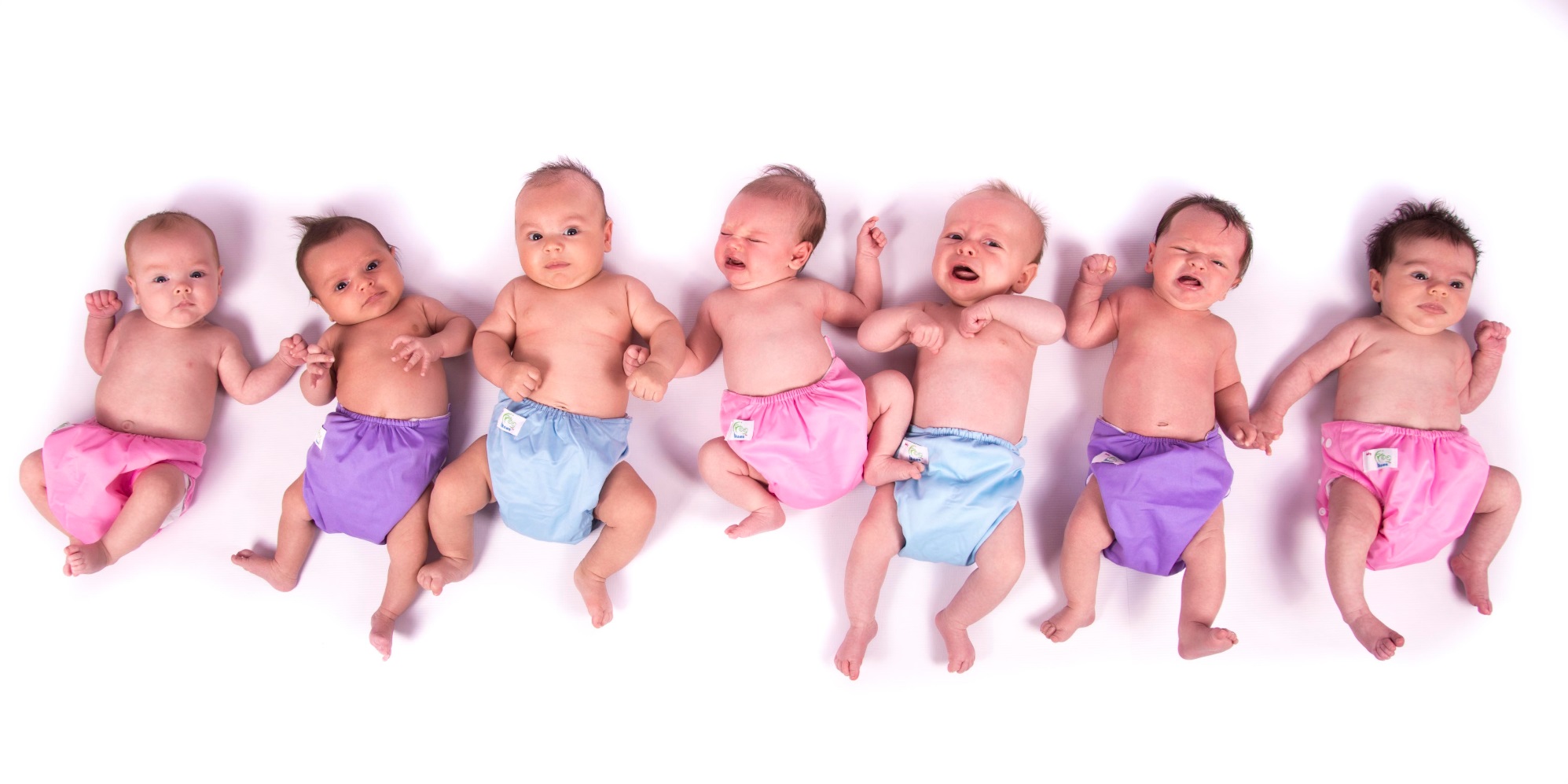 What car are you going to drive?
2 people you like. 

The other student chooses 2 you don’t like.
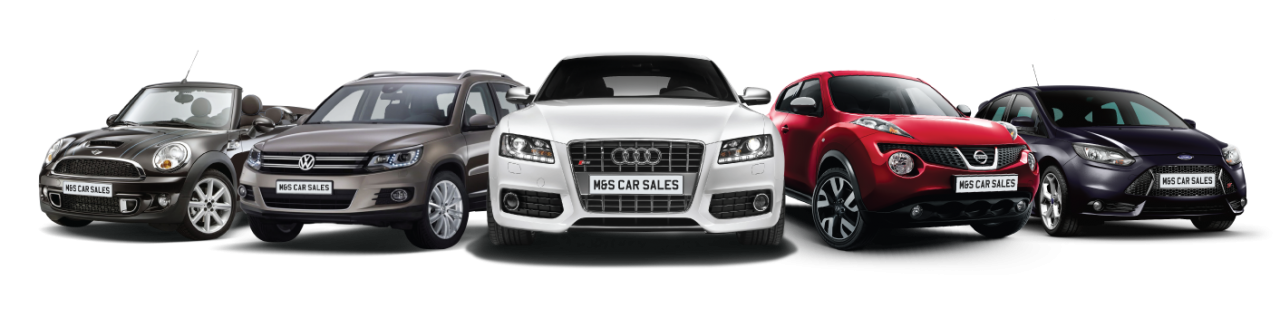 What job are you going to have?
2 people you like. 

The other student chooses 2 you don’t like.
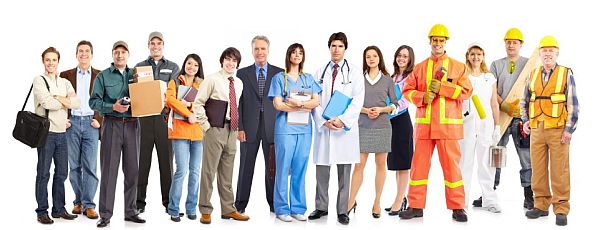 Choose a number between 5 and 10
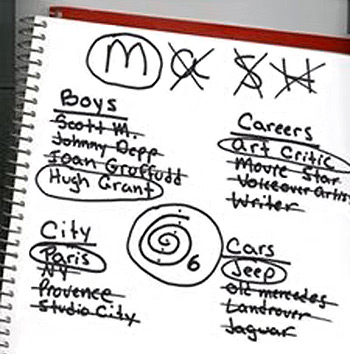